Tax Pro Account
Screenshots for Power of Attorney and Tax Information Authorizations
1
Tax Pro Account Home
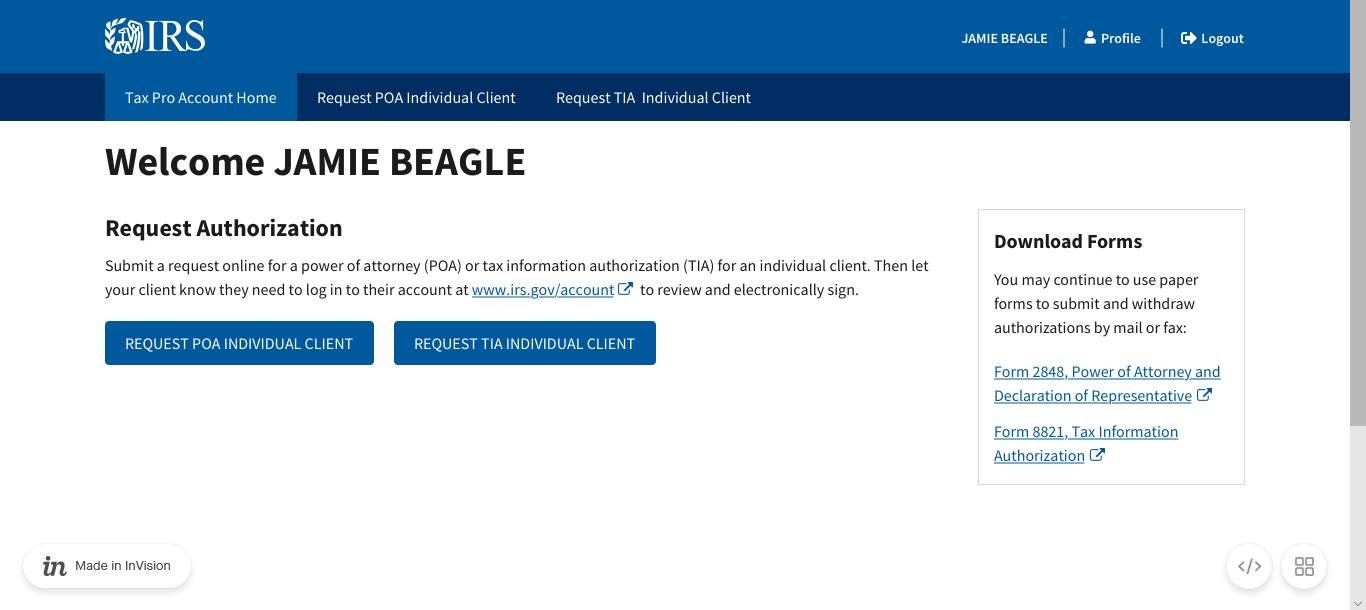 2
Tax Pro Request POA: Before You Start
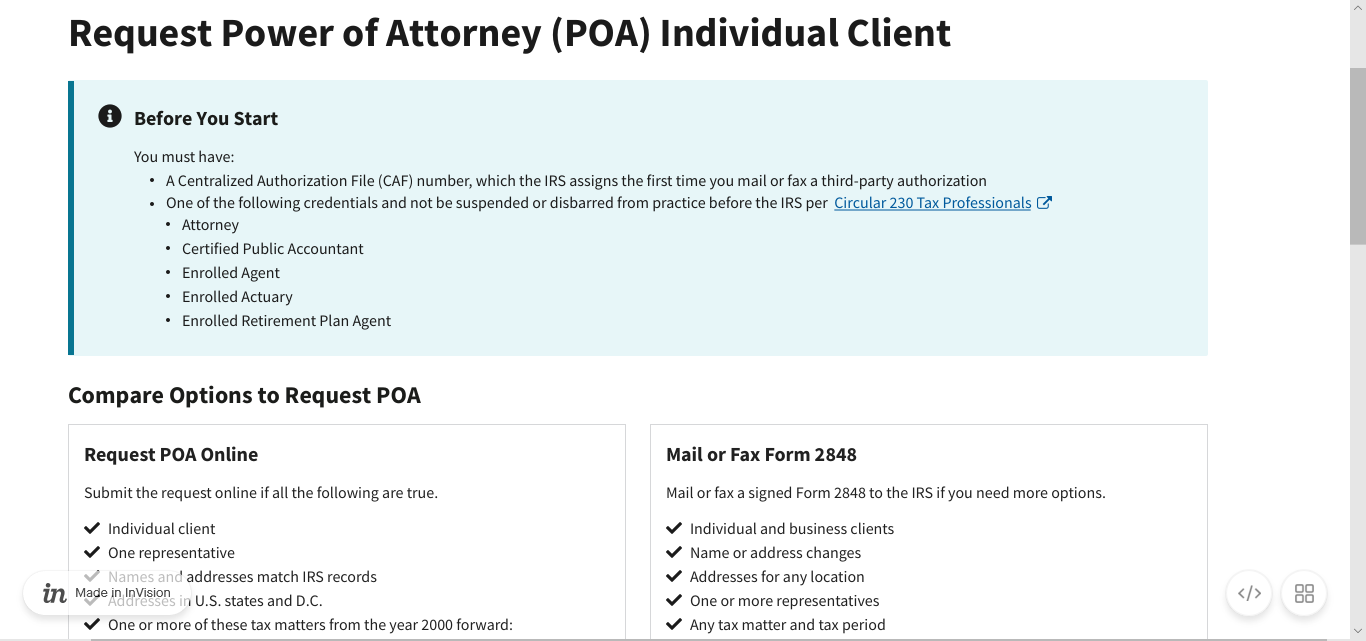 3
Tax Pro Request POA: Before You Start (continued)
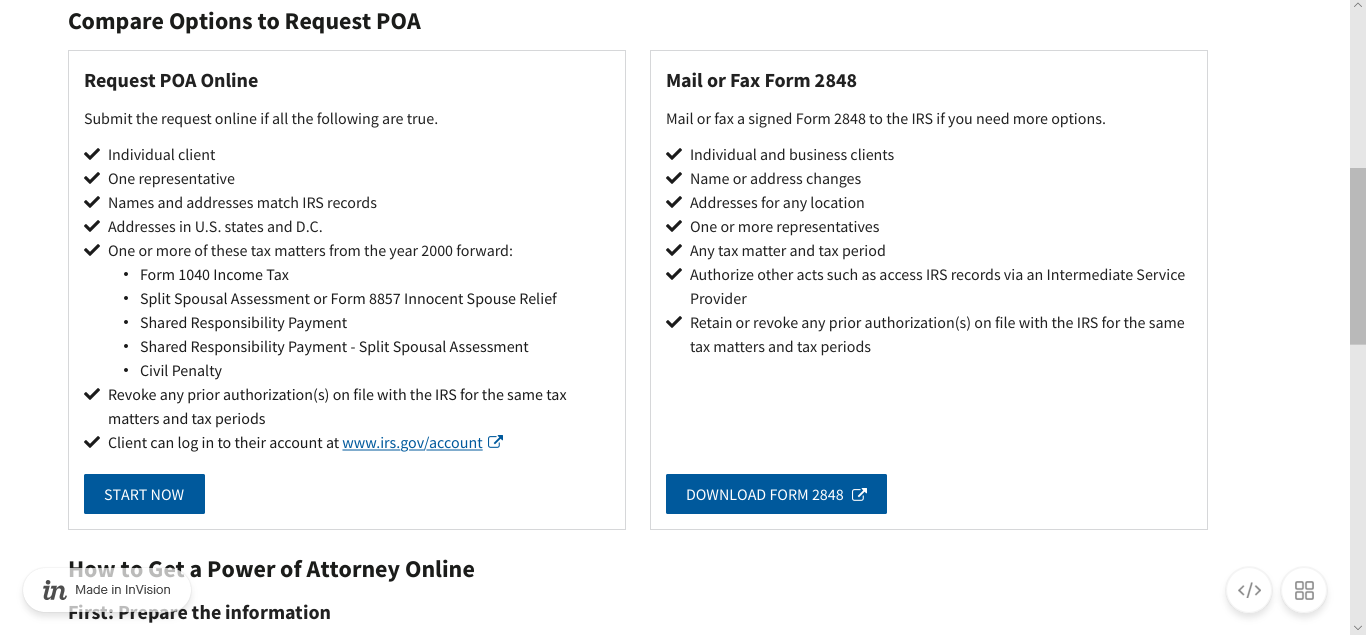 4
Tax Pro Request POA: Before You Start (continued)
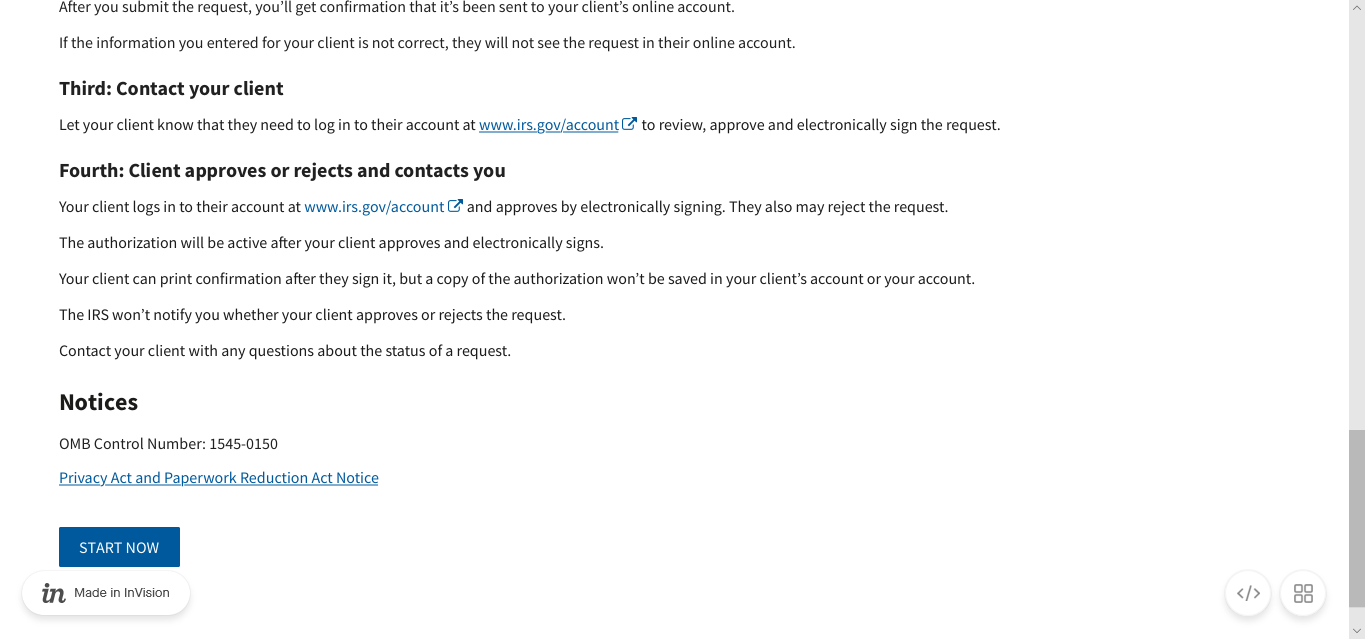 5
Tax Pro Request POA: Representative Information
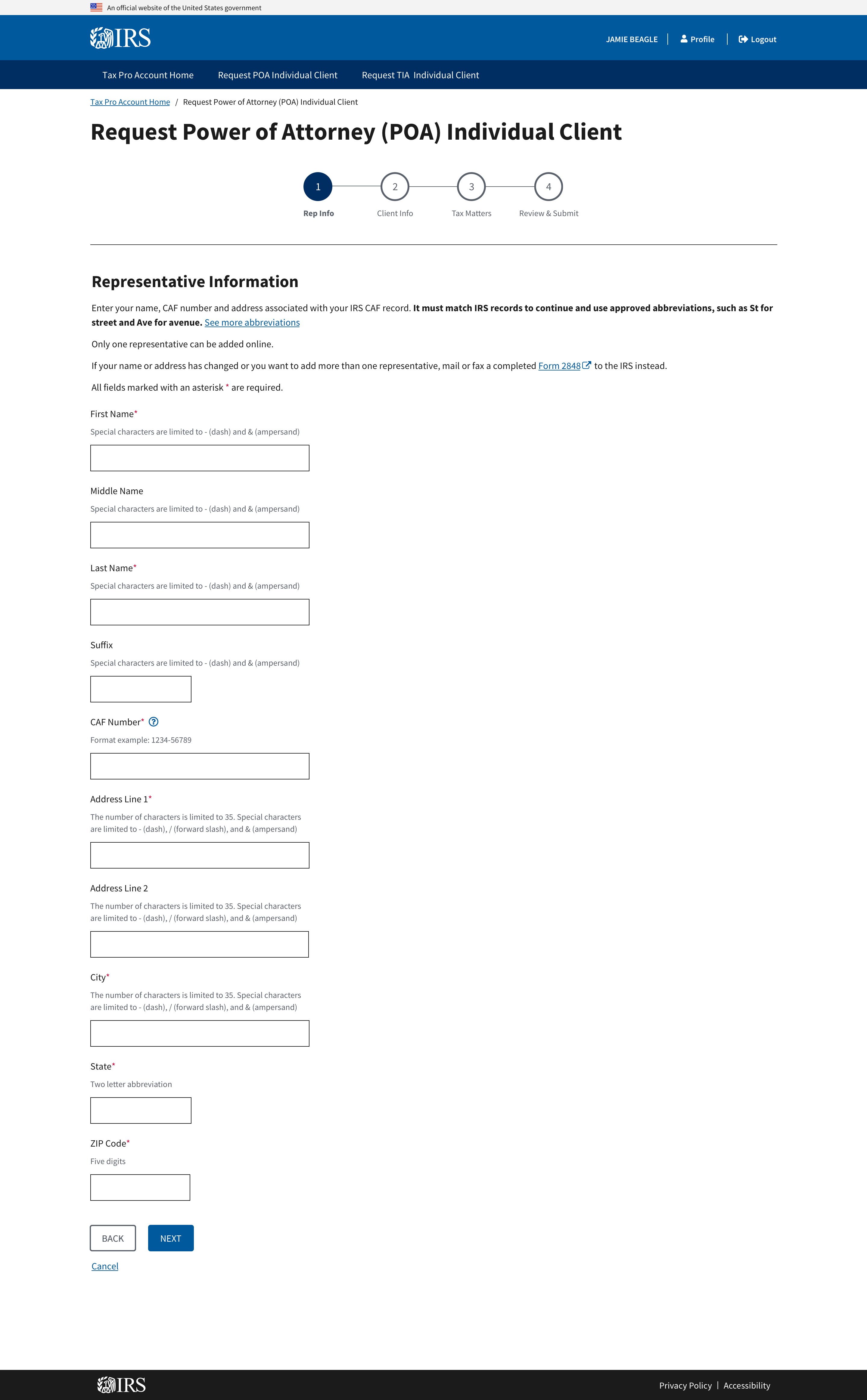 6
Tax Pro Request POA: Representative Information (Continued)
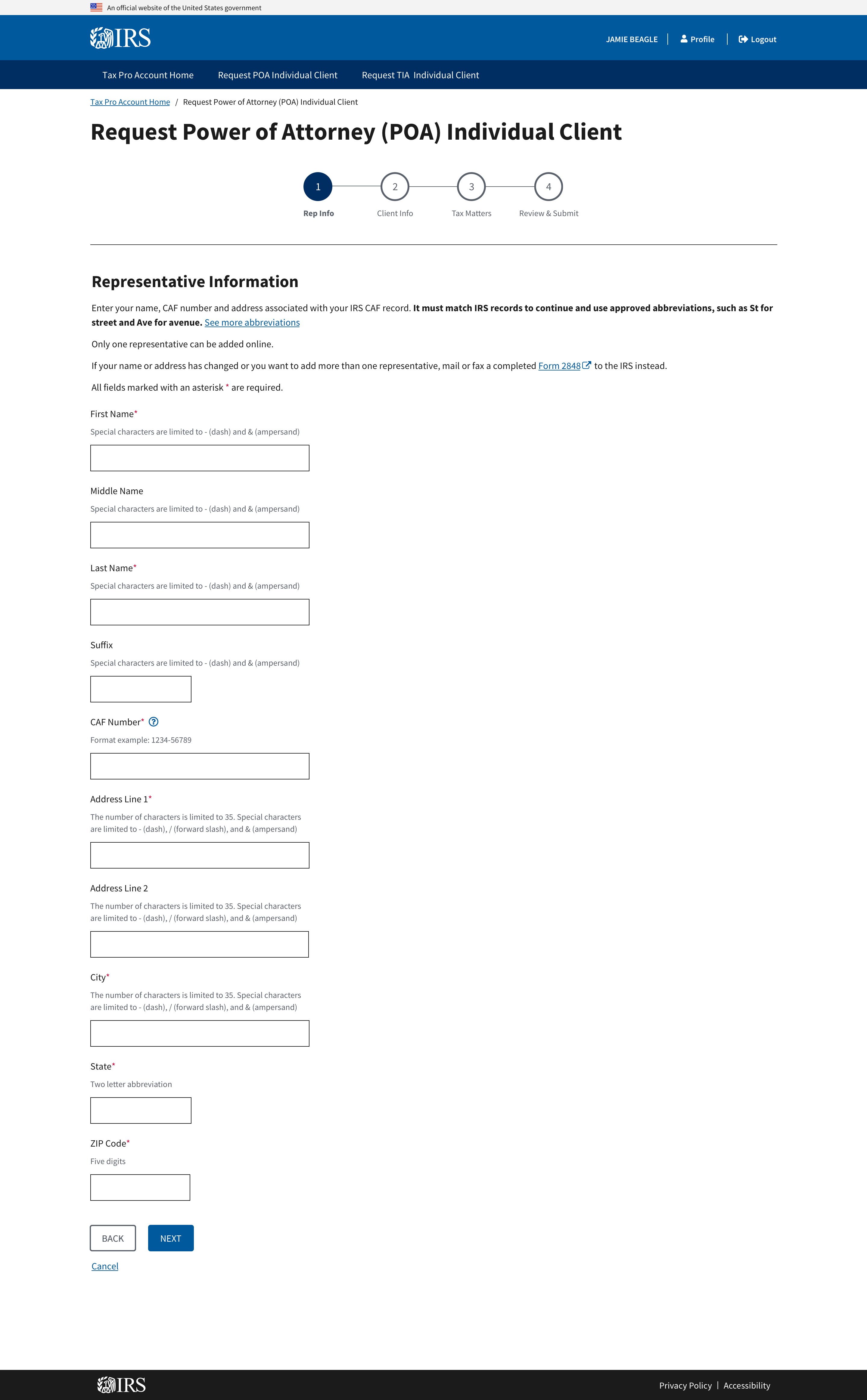 7
Office of Online Services
Tax Pro Request POA: Client Information
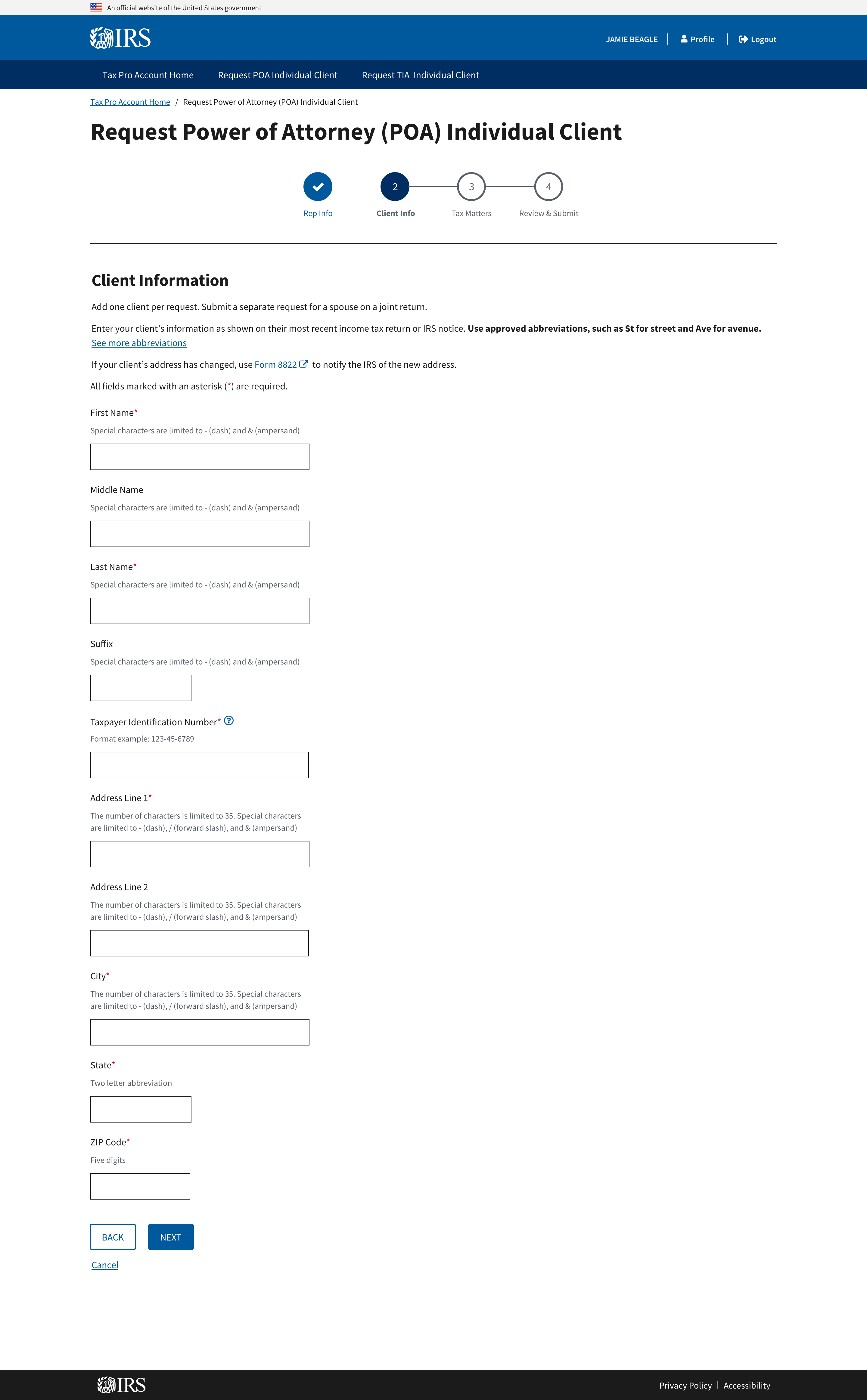 8
Tax Pro Request POA: Client Information (Cont.)
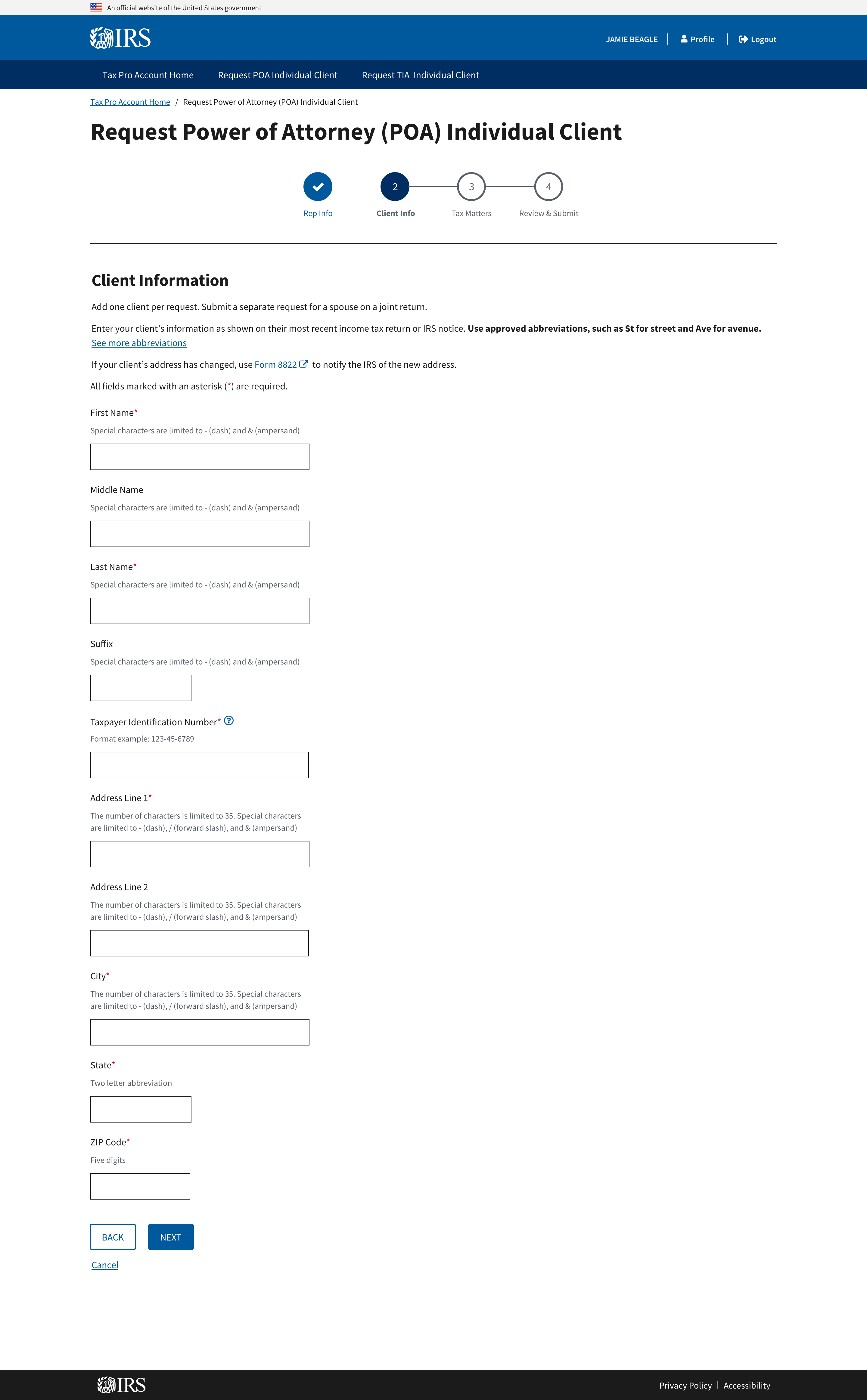 9
Tax Pro Request POA: Tax Matters
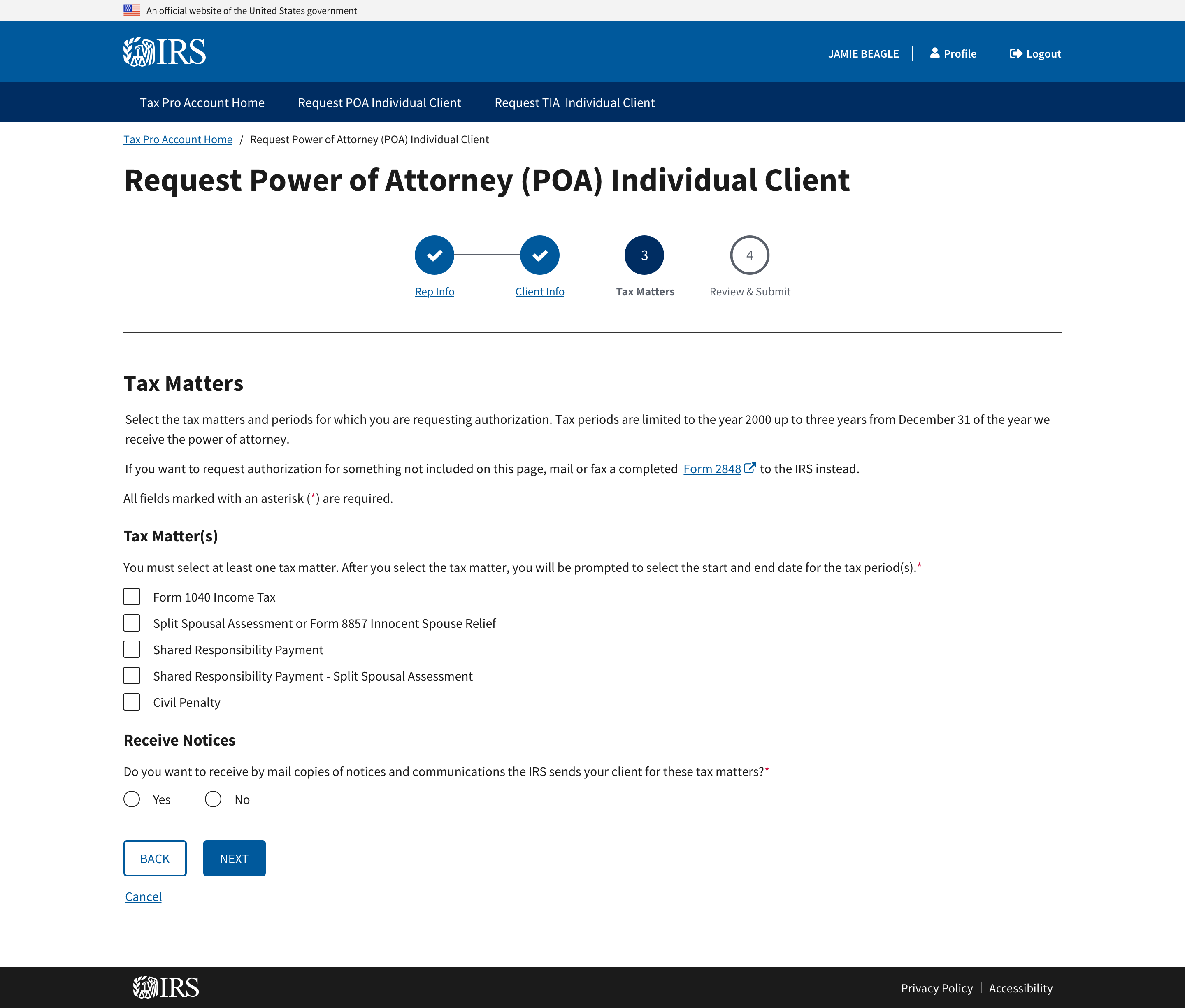 10
Tax Pro Request POA: Tax Matters (cont.)
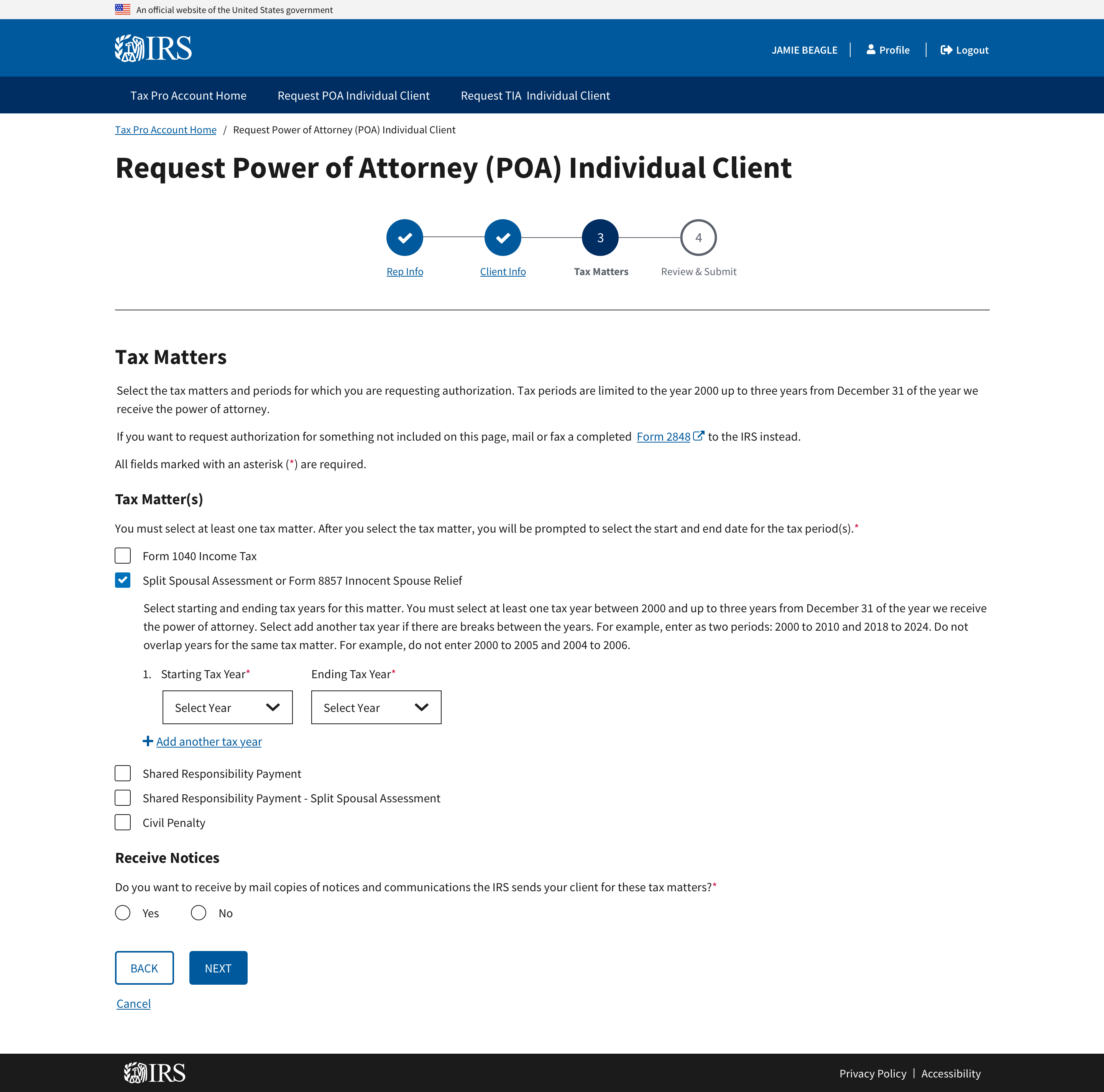 11
Tax Pro Request POA: Tax Matters (cont.)
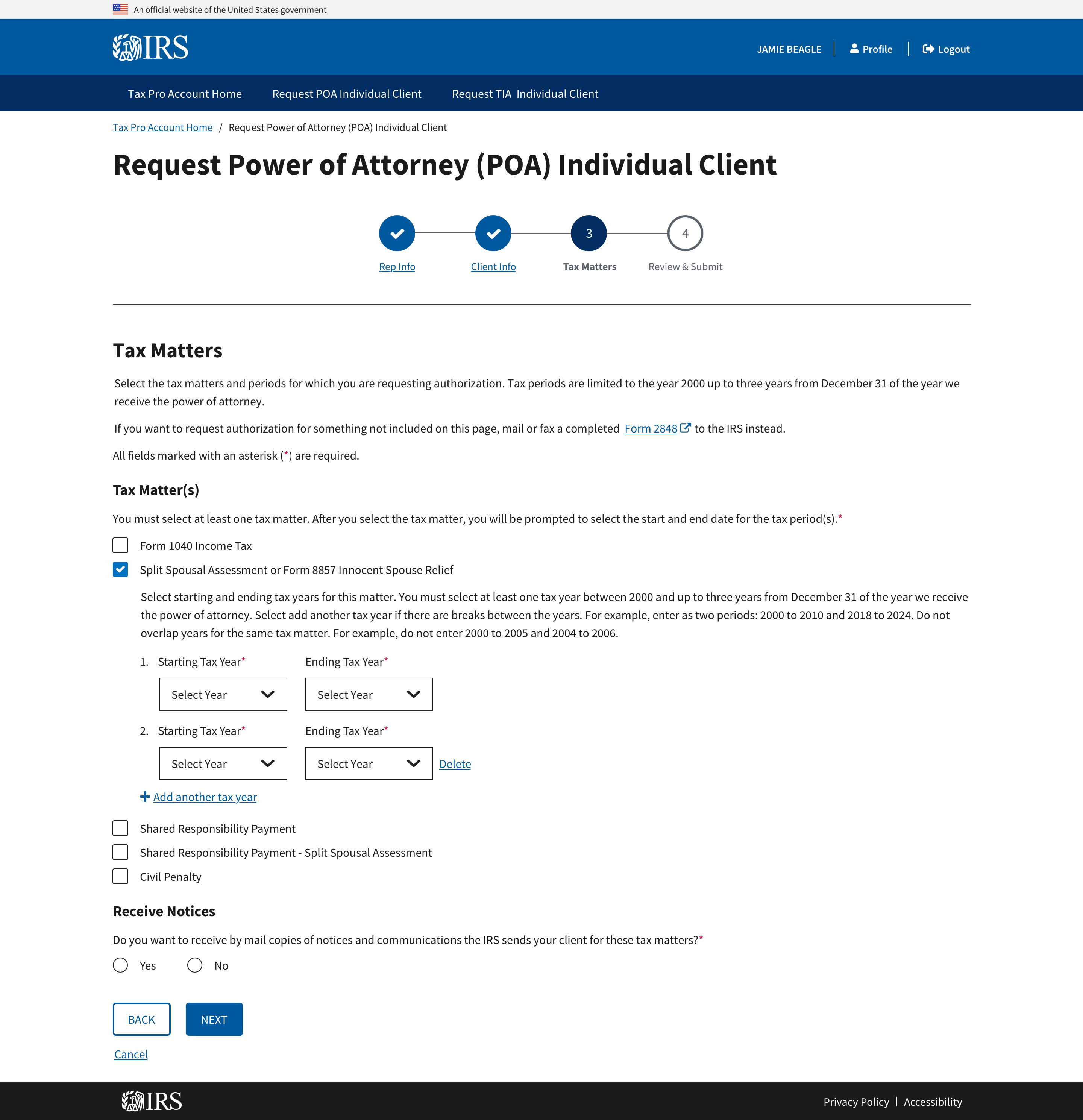 12
Tax Pro Request POA: Tax Matters (cont.)
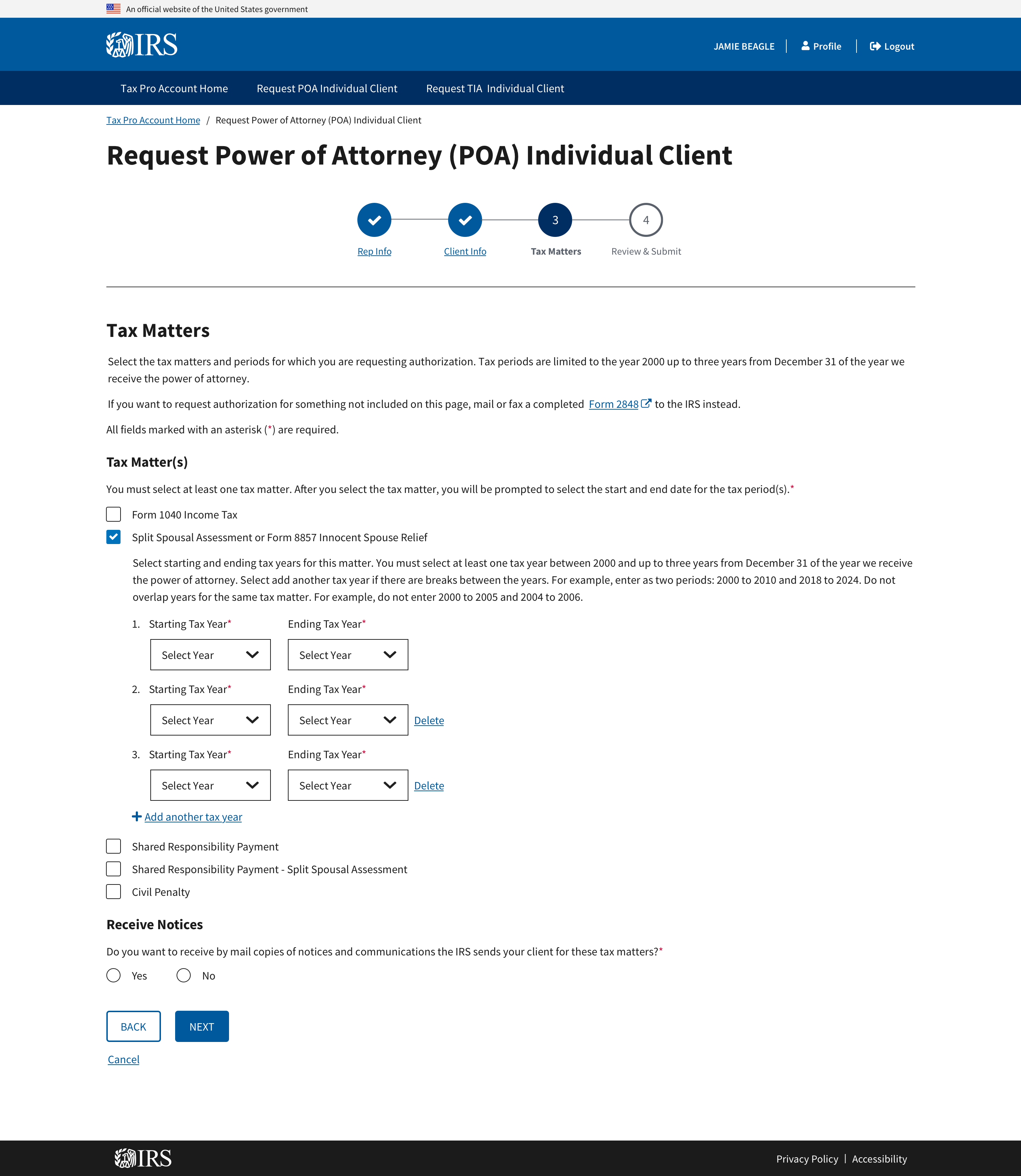 13
Tax Pro Request POA: Tax Matters (cont.)
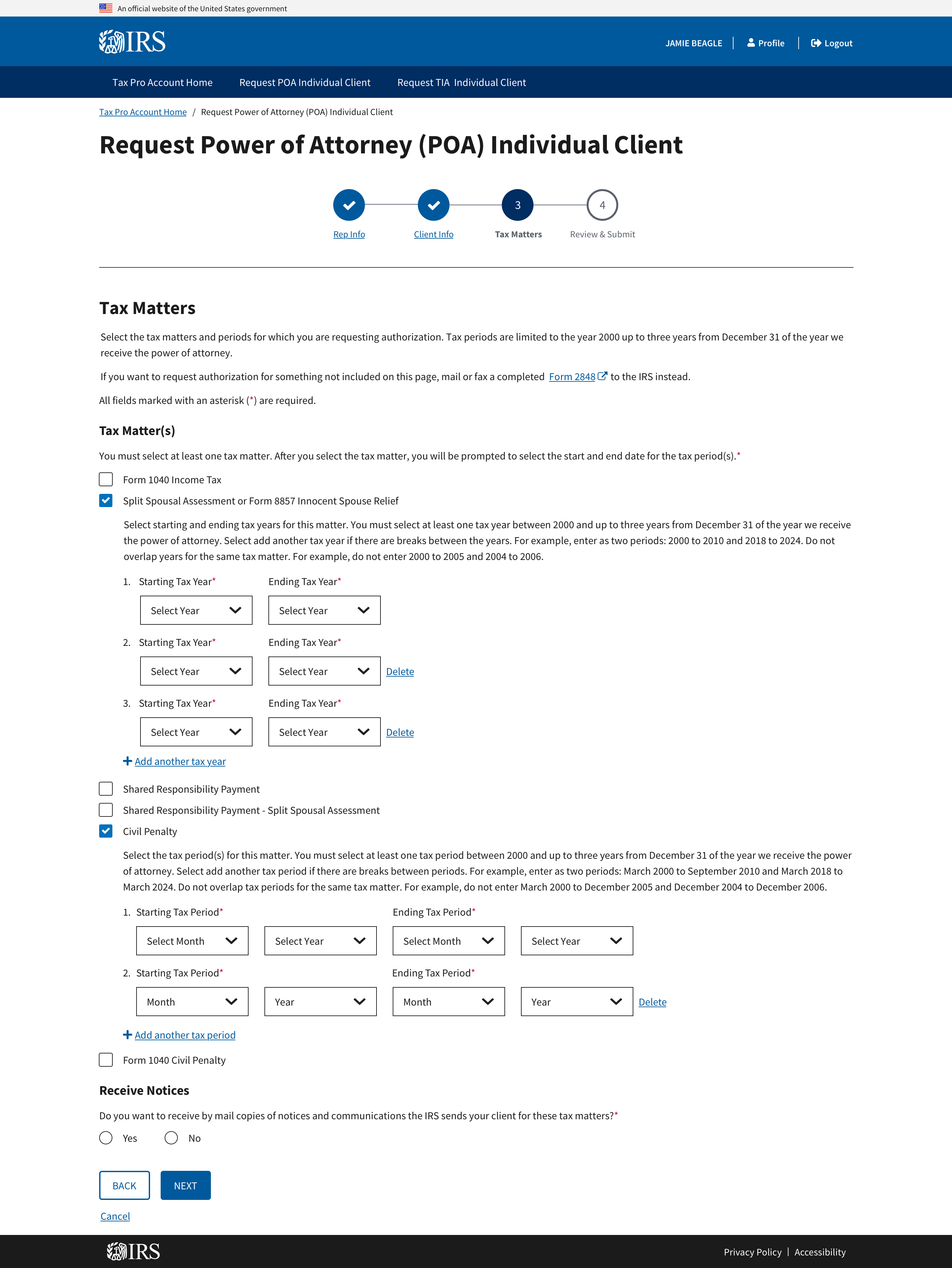 14
Tax Pro Request POA: Review and Submit
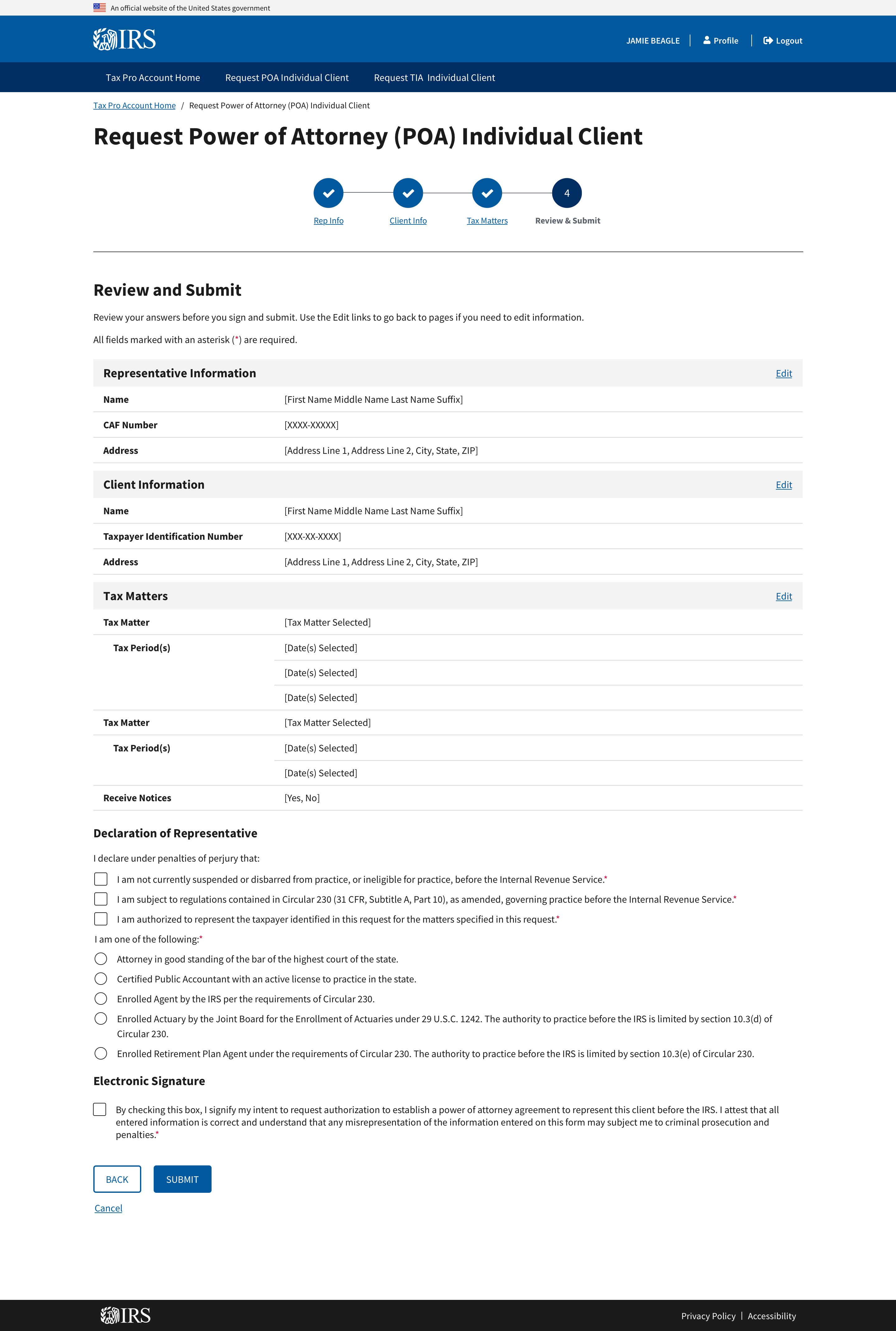 15
Tax Pro Request POA: Review and Submit (cont.)
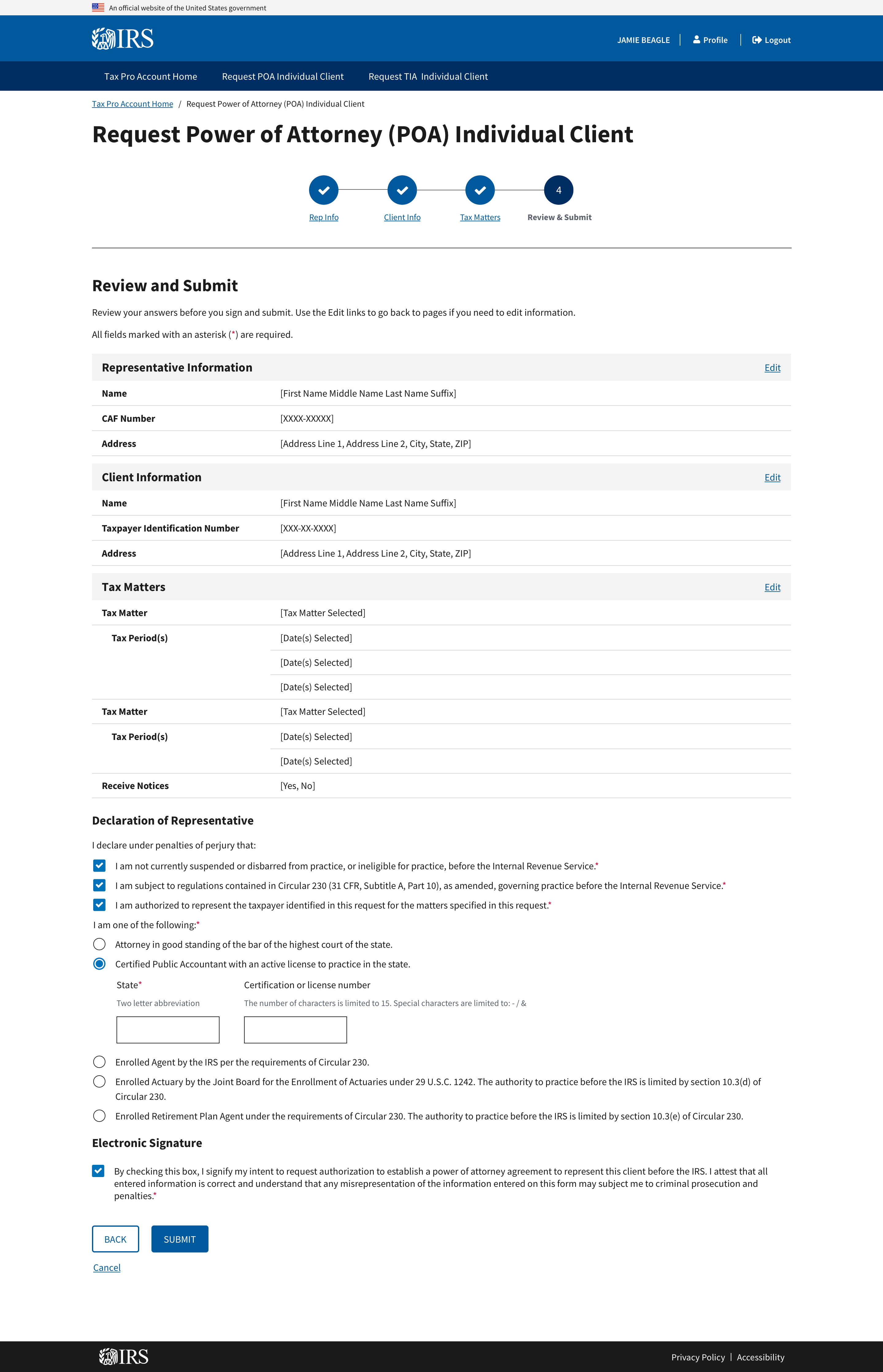 16
Tax Pro Account
For Tax Information Authorization
17
Tax Pro Request TIA: Before You Start
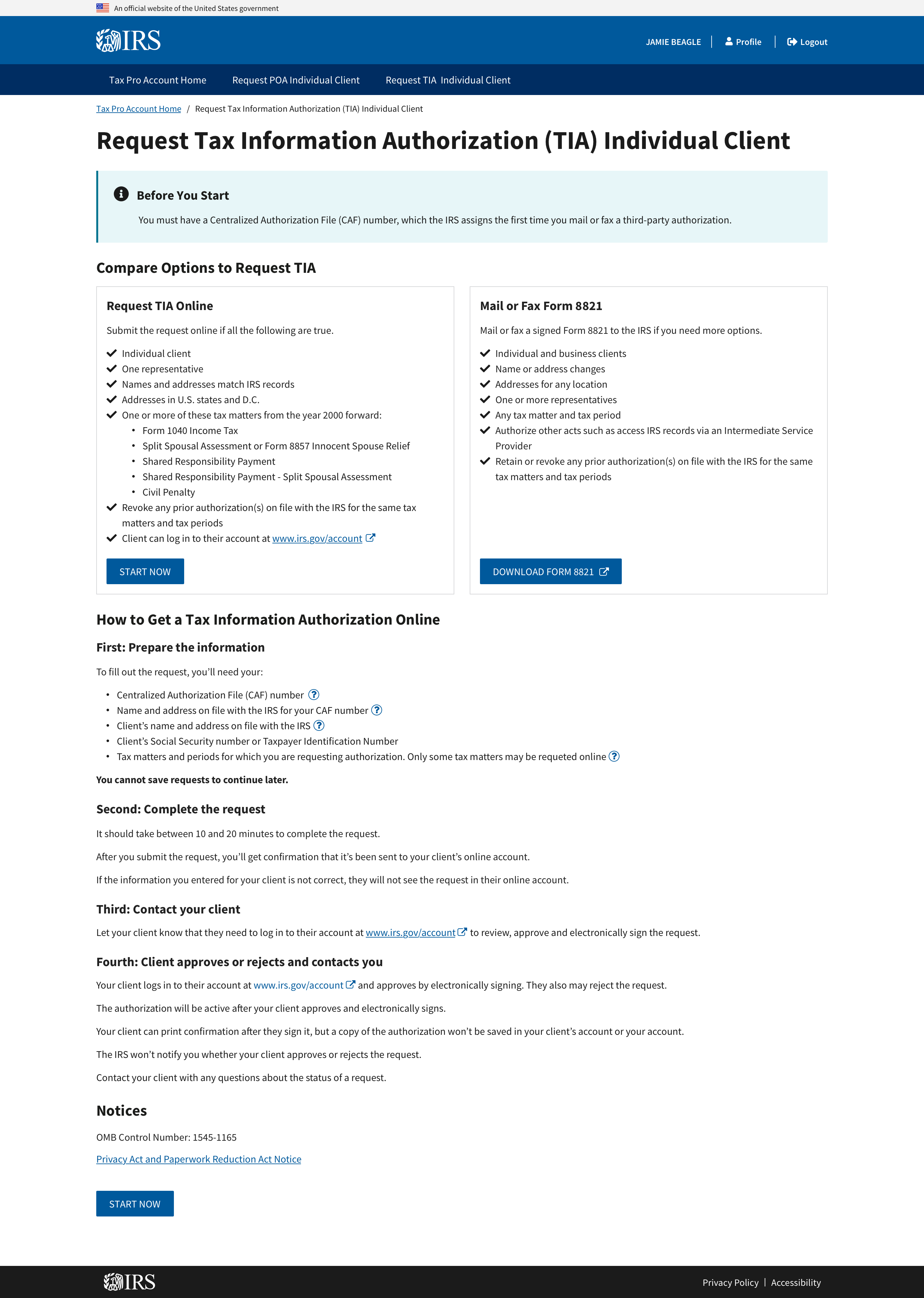 18
Tax Pro Request TIA: Before You Start (cont.)
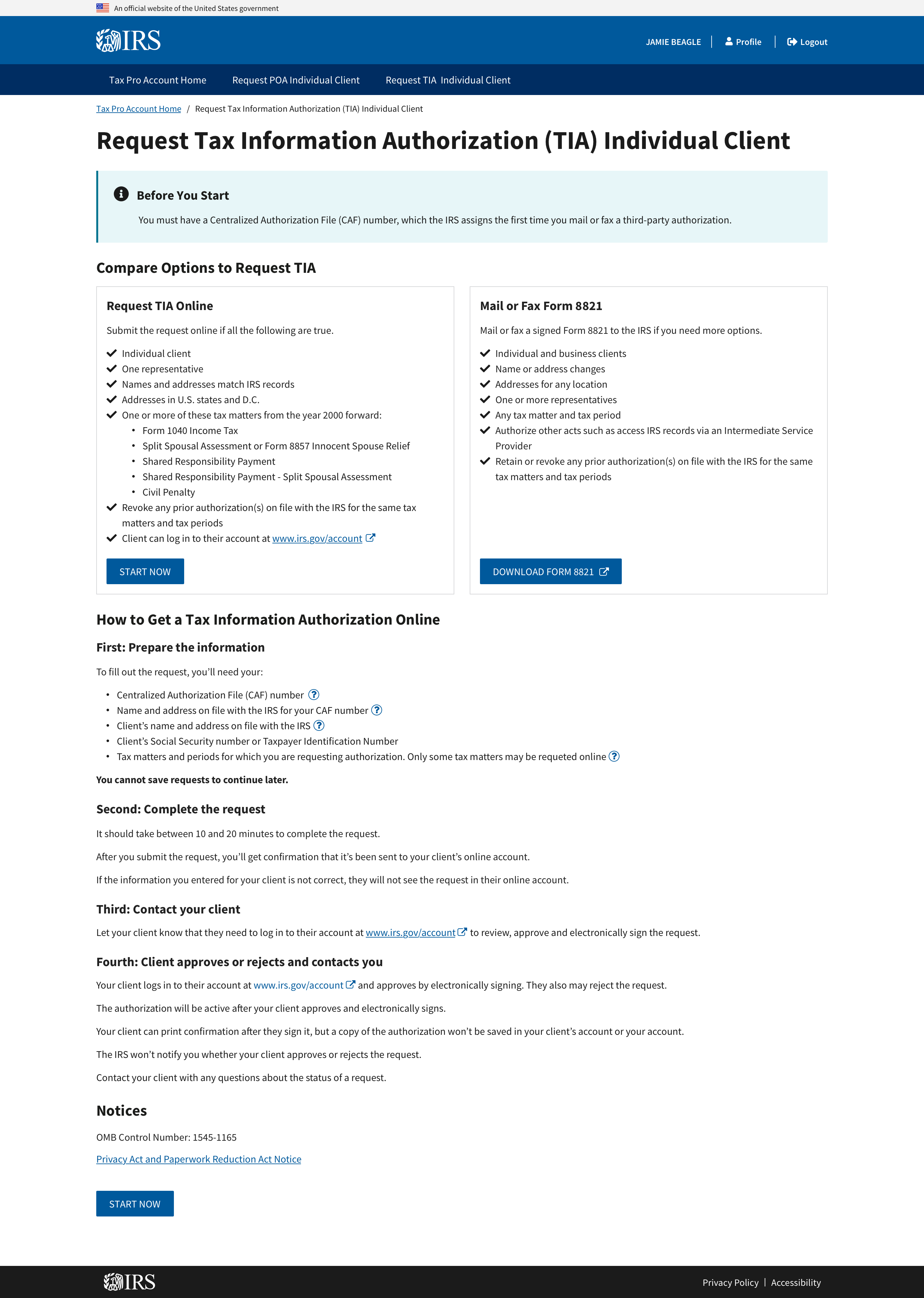 19
Tax Pro Request TIA: Representative Information
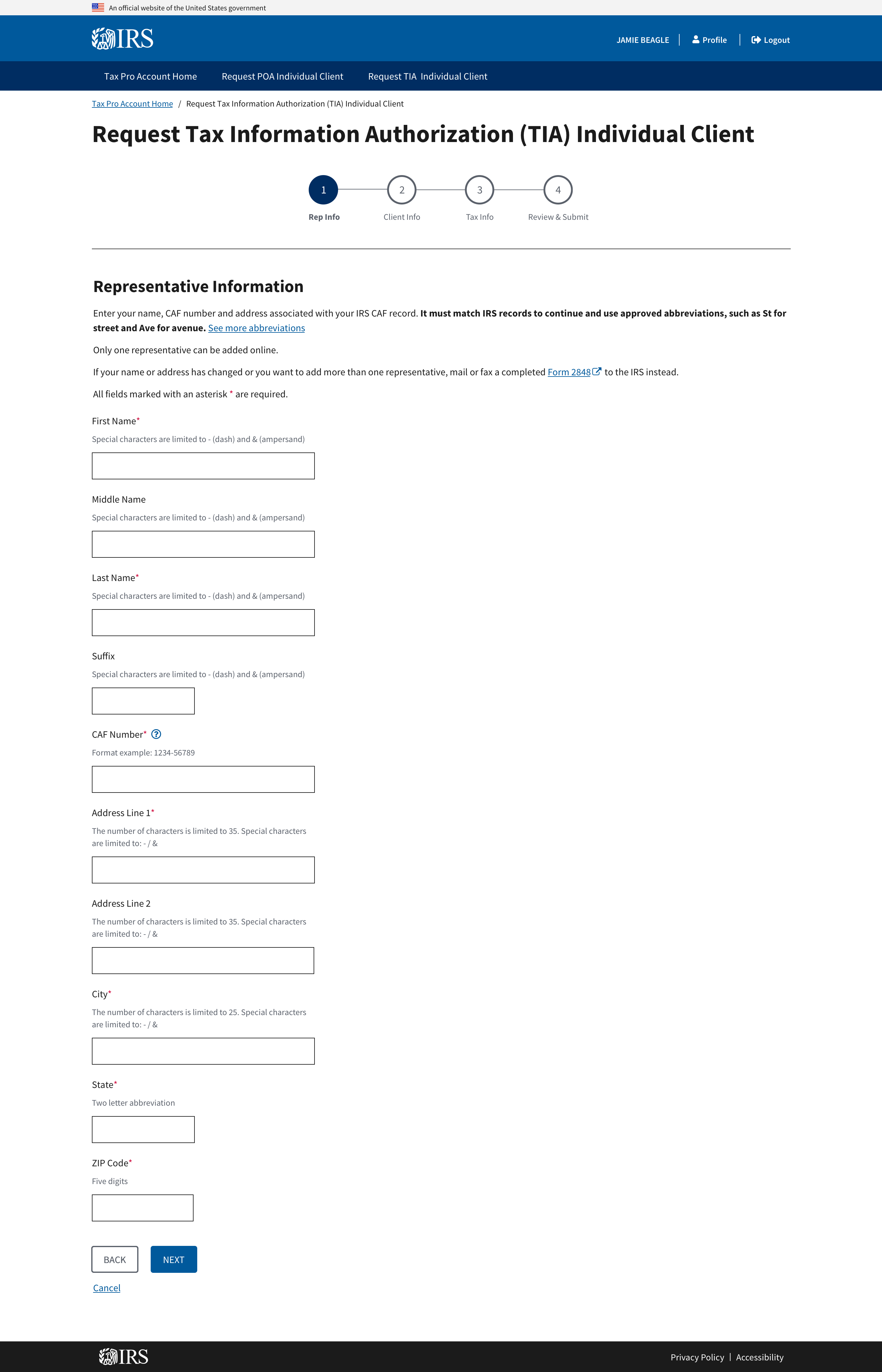 20
Tax Pro Request TIA: Representative Information (cont.)
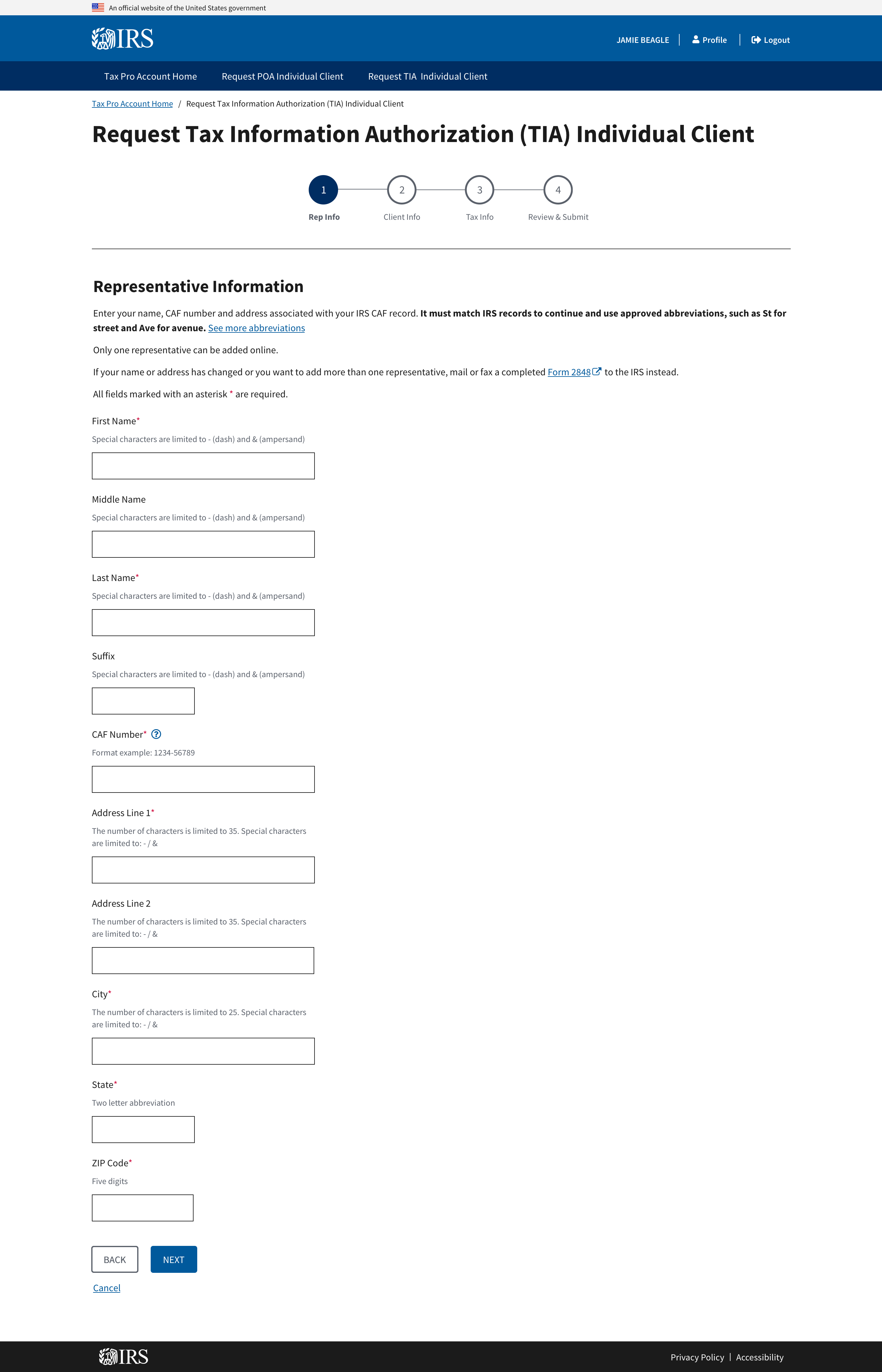 21
Tax Pro Request TIA: Client Information
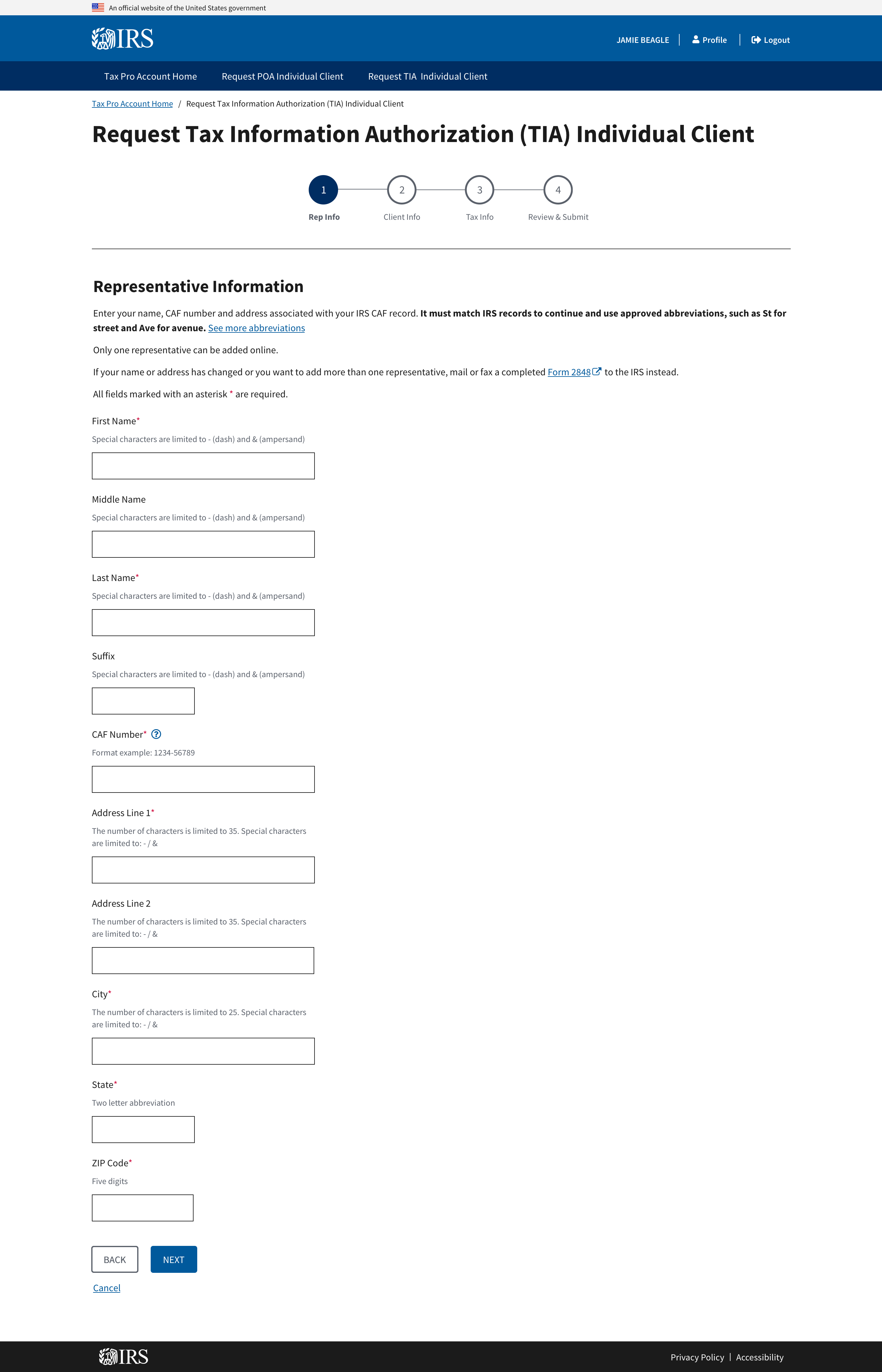 22
Tax Pro Request TIA: Client Information (Cont.)
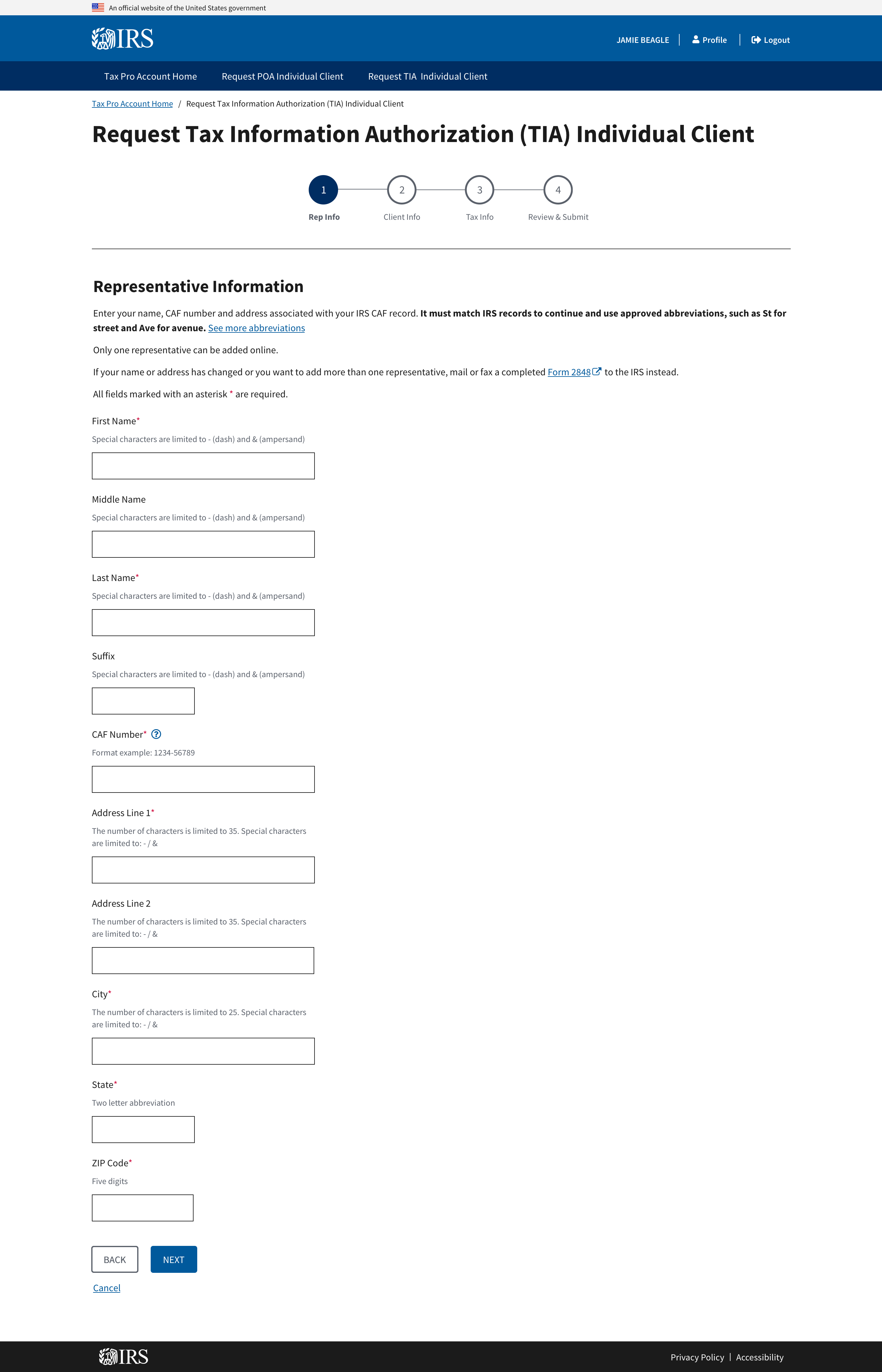 23
Tax Pro Request TIA: Client Information
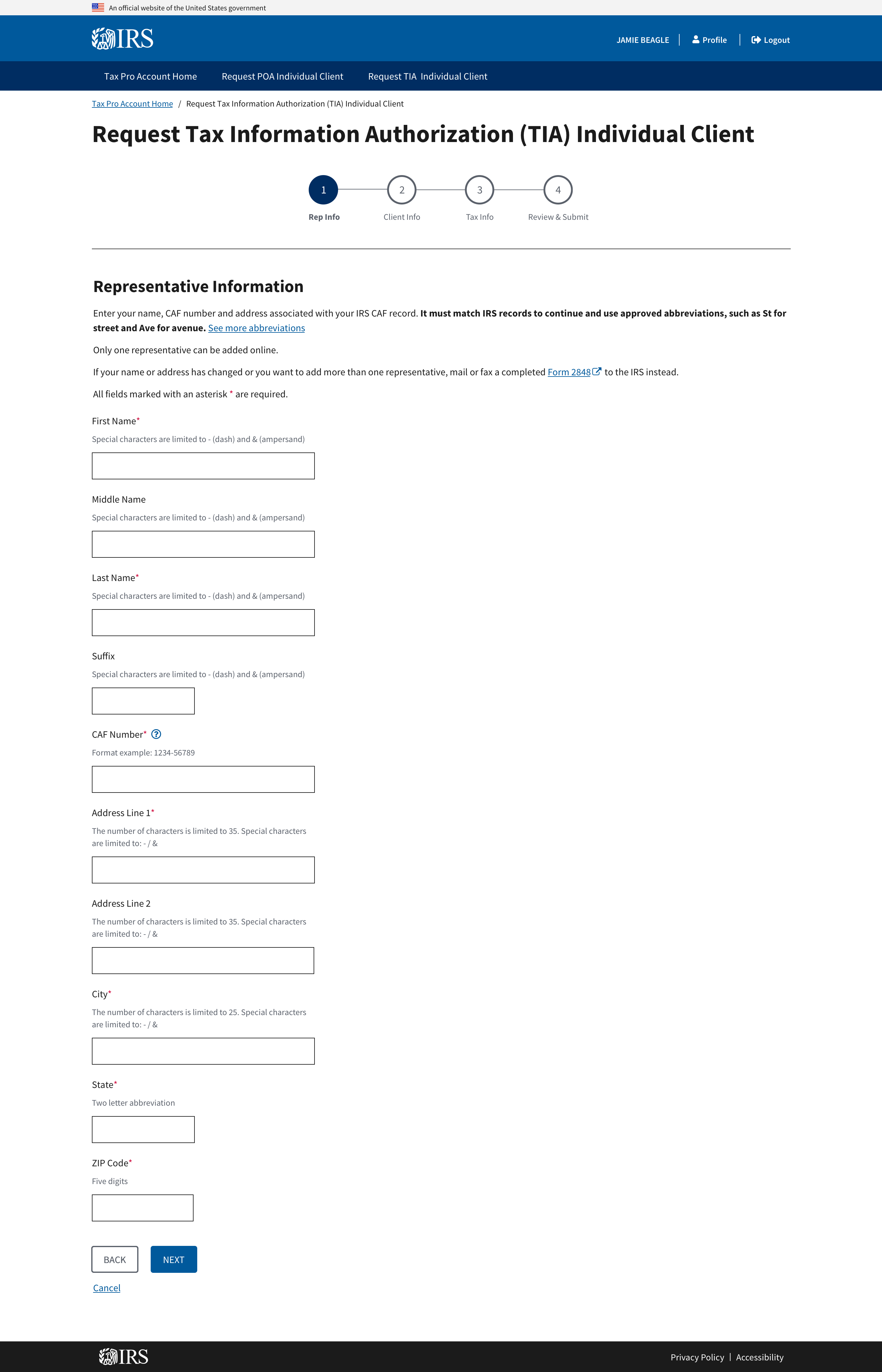 24
Tax Pro Request TIA: Tax Matters
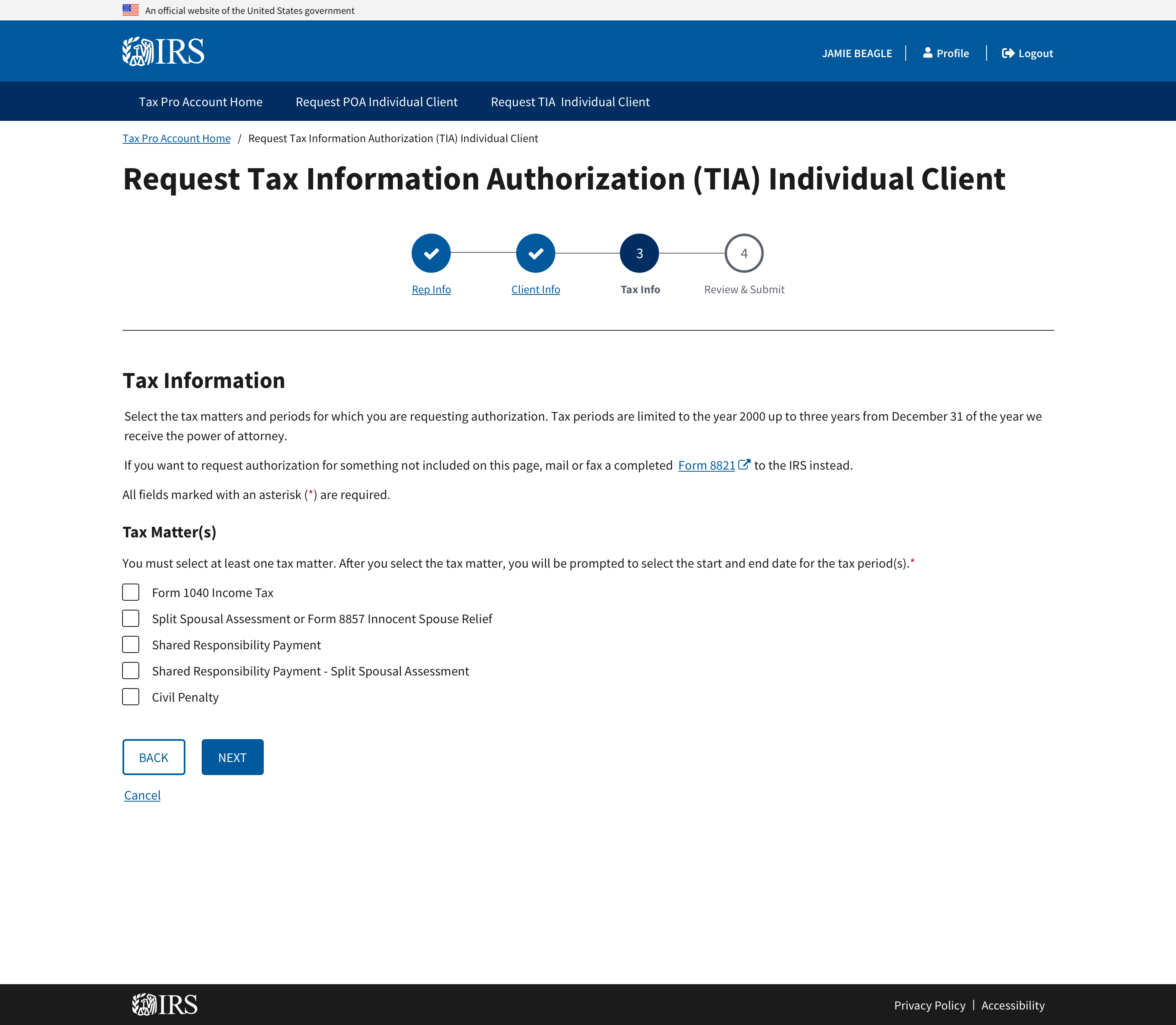 25
Tax Pro Request TIA: Client Information
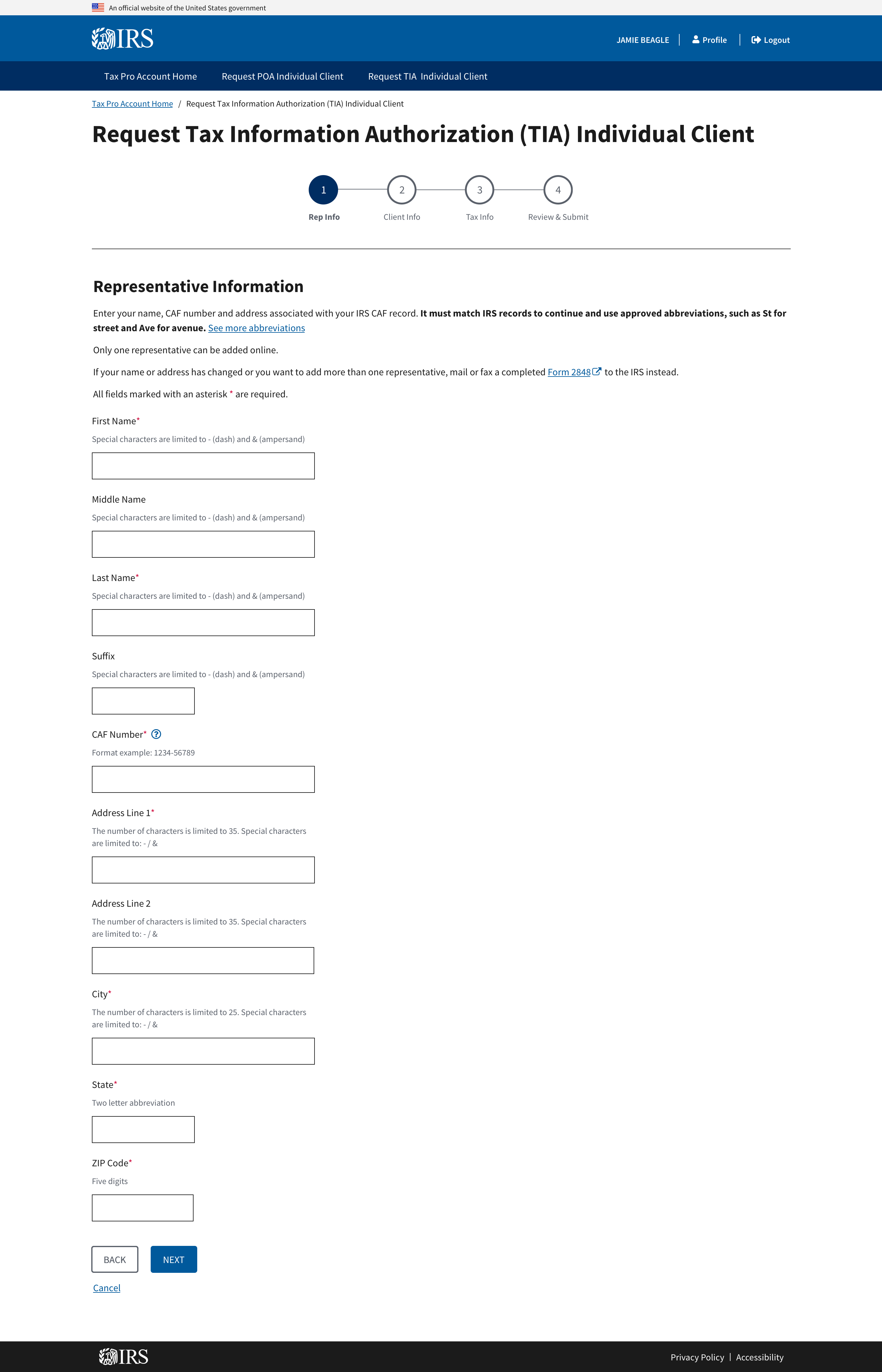 26
Tax Pro Request TIA: Review and submit page
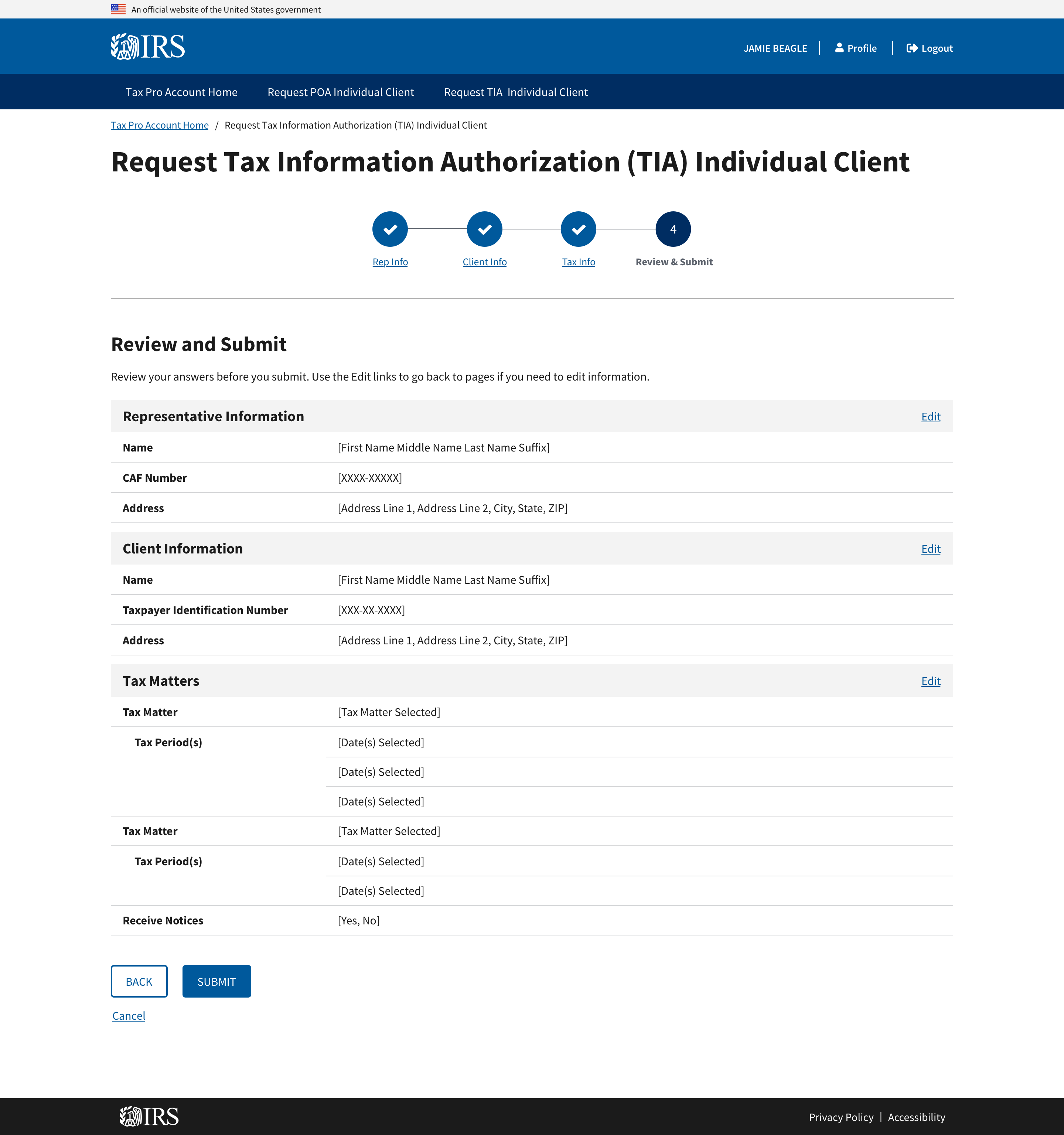 27
Tax Pro Request TIA: Submitted Request
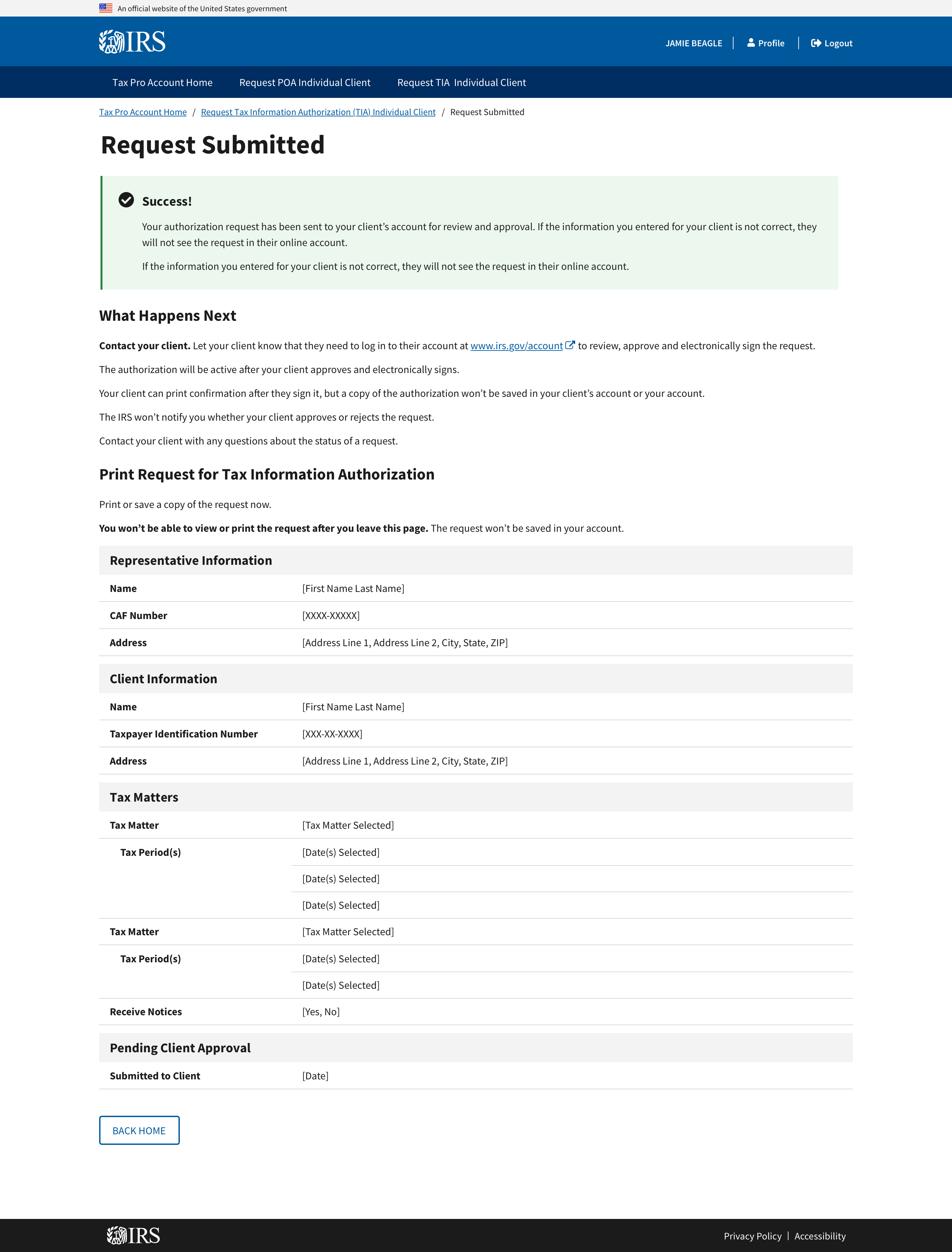 * Under “Print Request for Tax Information Authorization” page will display all request information
28